ECEN 460, Spring 2024Power System Operation and Control
Class 9: Power Flow, Part 1
Prof. Adam Birchfield
Dept. of Electrical and Computer Engineering
Texas A&M University
abirchfield@tamu.edu
Announcement
Homework #5: book problems 6.9, 6.12, 6.18, 6.25, 6.38, due 2/22/2024
Recall, Transmission Line and Transformer Models
Transmission lines use the "pi" model





Transformer non-ideal model is simplified with the per-unit system (and neglecting shunt elements)
These devices reduce down to impedances
Let's Start to Think About a Larger System
Larger System – Network Equations
Larger System – Network Equations, Cont.
Larger System – Network Equations as a Matrix
Larger System – Network Equations as a Matrix
Bus Network Admittance Matrix
Finding the bus network admittance matrix (y-bus) is the first step of the power flow
It shows the relationship between all the bus current injections I (from generation and load) and the bus voltages V
Building the Y-Bus Matrix
Two-Bus Example
Two-Bus Example
Two-Bus Example, Continued
Two-Bus Example, Continued
Two-Bus Example, Continued
Two-Bus Example, Continued
Y-bus in PowerWorld
To see the Ybus in PowerWorld, select Case Information, Solution Details, Ybus
For large systems most of the Ybus elements are zero, giving what is known as a sparse matrix
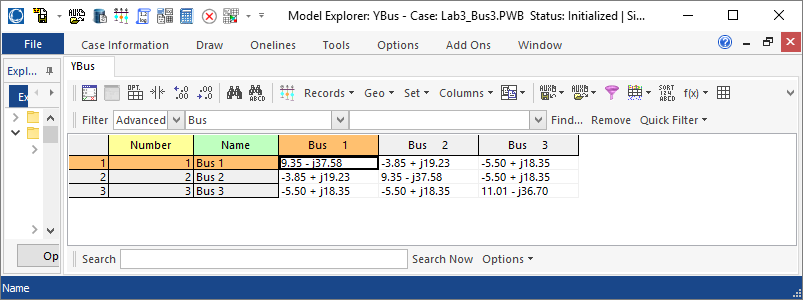 Ybus for Lab 3 Three Bus System
Modeling Generators and Loads for Power Flow
Generators
Engineering models depend upon application
Generators are usually synchronous machines
For generators we will use two different models:
a short term model treating the generator as a constant voltage source behind a possibly time-varying reactance (used in Lab and earlier in class)
a steady-state model, treating the generator as a constant power source operating at a fixed voltage; this model will be used for power flow and economic analysis
Loads
Ultimate goal is to supply loads with electricity at constant frequency and voltage
Electrical characteristics of individual loads matter, but usually they can only be estimated
Actual loads are constantly changing, consisting of a large number of individual devices
Only limited network observability of load characteristics
Aggregate models are typically used for analysis
Two common models
Constant power: Si = Pi + jQi
Constant impedance: Si = |V|2 / Zi
The Power Flow Problem
What we know:
Generator real power
Generator voltage magnitude
Load real and reactive power
What we don't know:
Bus voltage angles
Non-generator bus voltage magnitude
Generator reactive power
Current injections of generators or loads
Note that the problem is formulated with power values, not current, so we cannot use the Y-bus equations directly
Linear vs. Non-Linear Systems
A function H is linear if
	H(a1m1 + a2m2) = a1H(m1) + a2H(m2)
That is
1)	the output is proportional to the input
2)	the principle of superposition holds
Linear Example: 	y = H(x) = c x 
				y = c(x1+x2) = cx1 + c x2
Nonlinear Example:    y = H(x) = c x2 
				 y = c(x1+x2)2 ≠ (cx1)2 + (c x2)2
Power Flow Problem is Non-Linear
Something to Think About
How do we solve this DC circuit for different values of P?
Possibly 0, 1, or Multiple Solutions to Non-Linear Problems
How do we solve this DC circuit for different values of P?